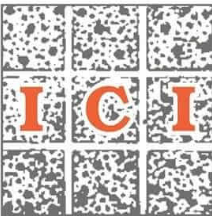 ​
Poster title

AuthorName 1, AuthorName 2 and AuthorName 3​
 1Affiliation 1; 2Affiliation 2​; 3Affiliation 3
​
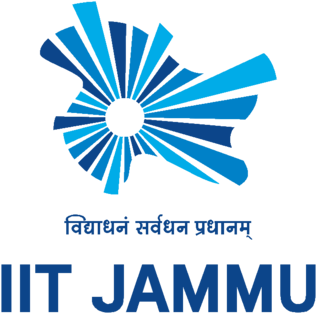 Guidelines:
Please bring printed coloured poster
Size of the poster: A1
Maintain a logical flow and organization of content
Use columns or sections to guide the reader through the poster
Use high quality image, graphs and charts
Keep text concise and use bullet points
Use a readable font size, and avoid overcrowding the poster with information
Include key references or sources supporting your research
Acknowledge funding sources, collaborators, or mentors